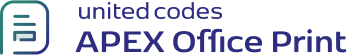 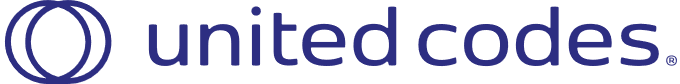 This is a slide to show how hyperlink in AOP PPTX template works.
{*website}
{*AOPSupport}
This is slide 2.